Столовые приборы:Чайная ложка
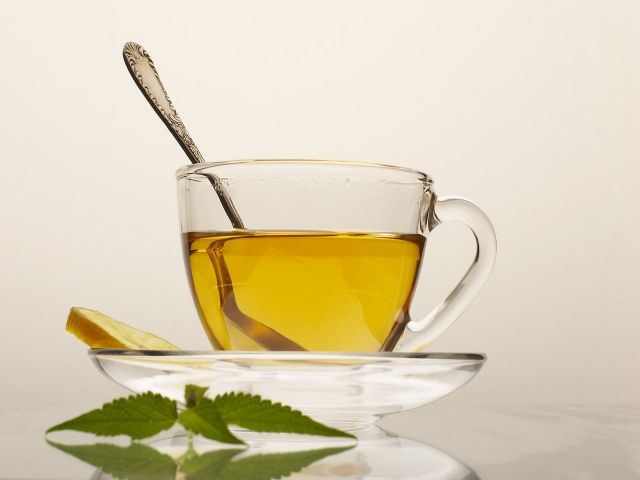 Горячева Д.А.
воспитатель МДОУ ДСКВ №4 «Березка»
пос. Северный Талдомского р-на
Чайная ложка
Чайные ложки бывают разные
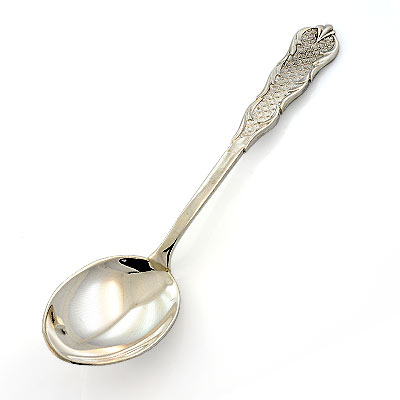 Такая:
Такая:
И даже такая:
Чайная ложка нужна для:
Чайная ложка нужна для:
Как правильно держать чайную ложку:
Правильно или нет?